Частное общеобразовательное учреждение
«Медико-биологический лицей»
Индивидуальный проект: «Темперирование шоколада
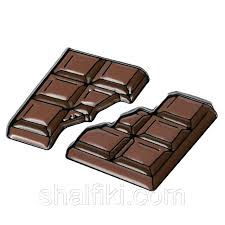 ученицы 11-Б класса 
Мустафаевой Наджие Энверовны 
 
 
Руководитель проекта : учитель химии 
Волкова Мария Игоревна
Цель работы : Создать шоколадный букет 
Задачи проекта:
1. Изучить химический состав шоколада, рассмотреть формулу масла какао
2. Научиться использовать навыки темперирования  на практике 
3. Получить опыт в работе с шоколадом, научится оформлять шоколадные букеты.


Актуальность:
Человеку,  который профессионально или же любительски занимается кондитерским искусством, в частности шоколадом ручной работы , очень важно знать составы , свойства и особенности сырья , которое используется в работе.
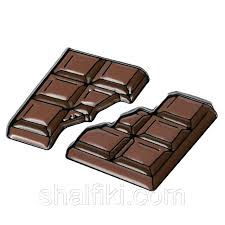 Выращивание какао-бобов
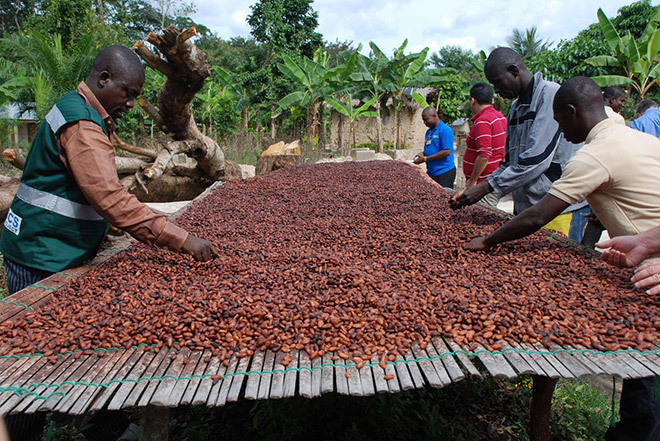 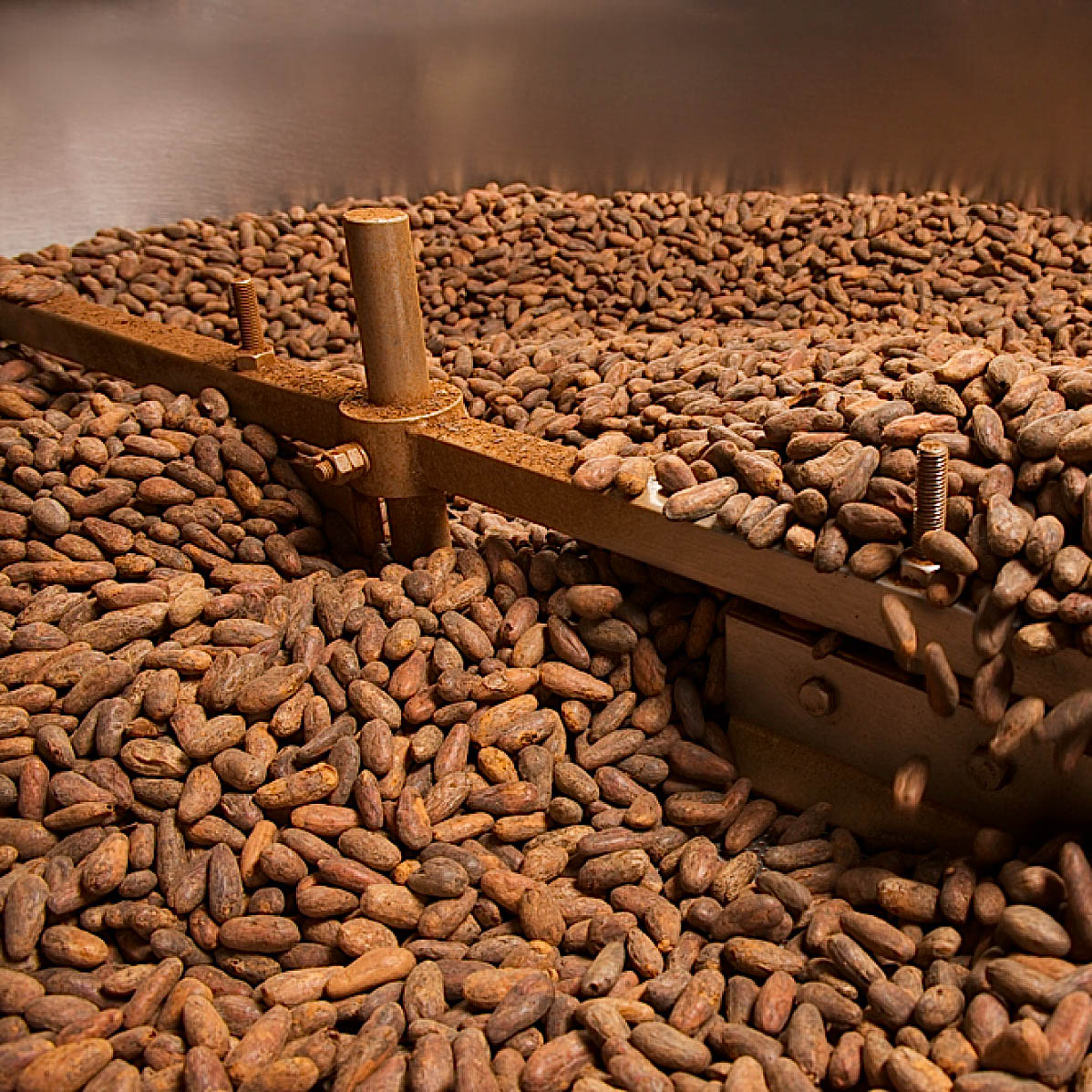 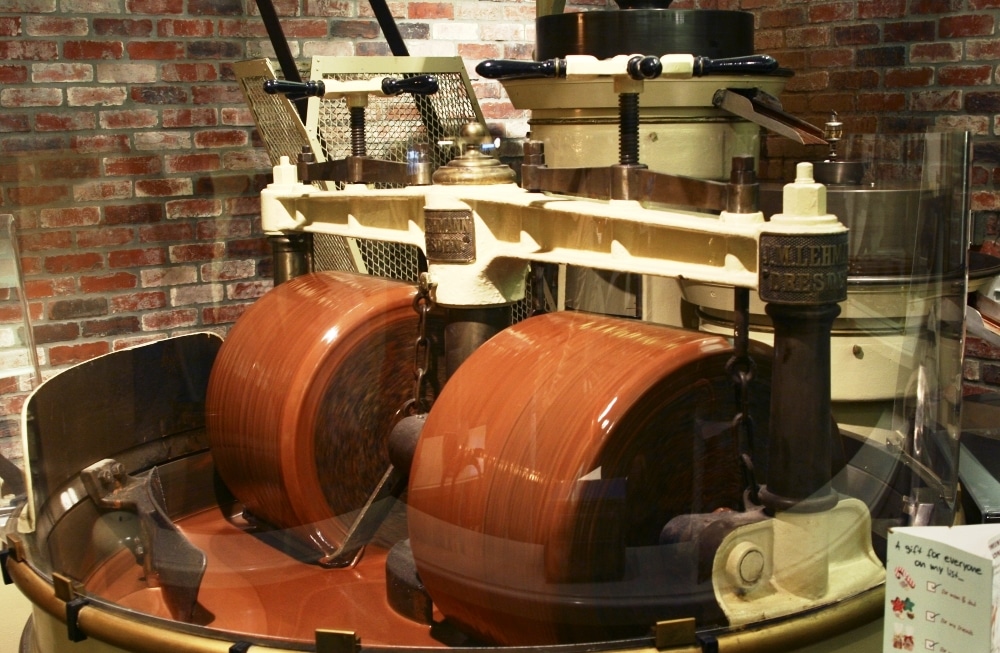 Производство шоколада
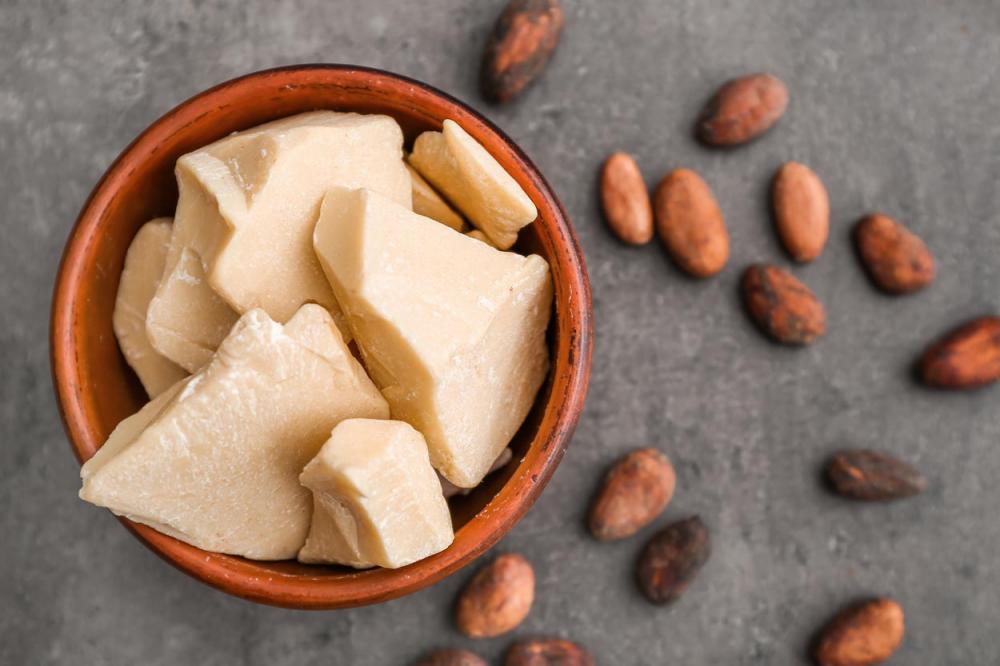 Химия шоколада
Какао масло - полиморфный жир, то есть молекулы какао масло могут выстраиваться в разные кристаллические решетки. Существует 6 форм кристаллов какао масла. У каждого своя температура плавления, они разные по стабильности.
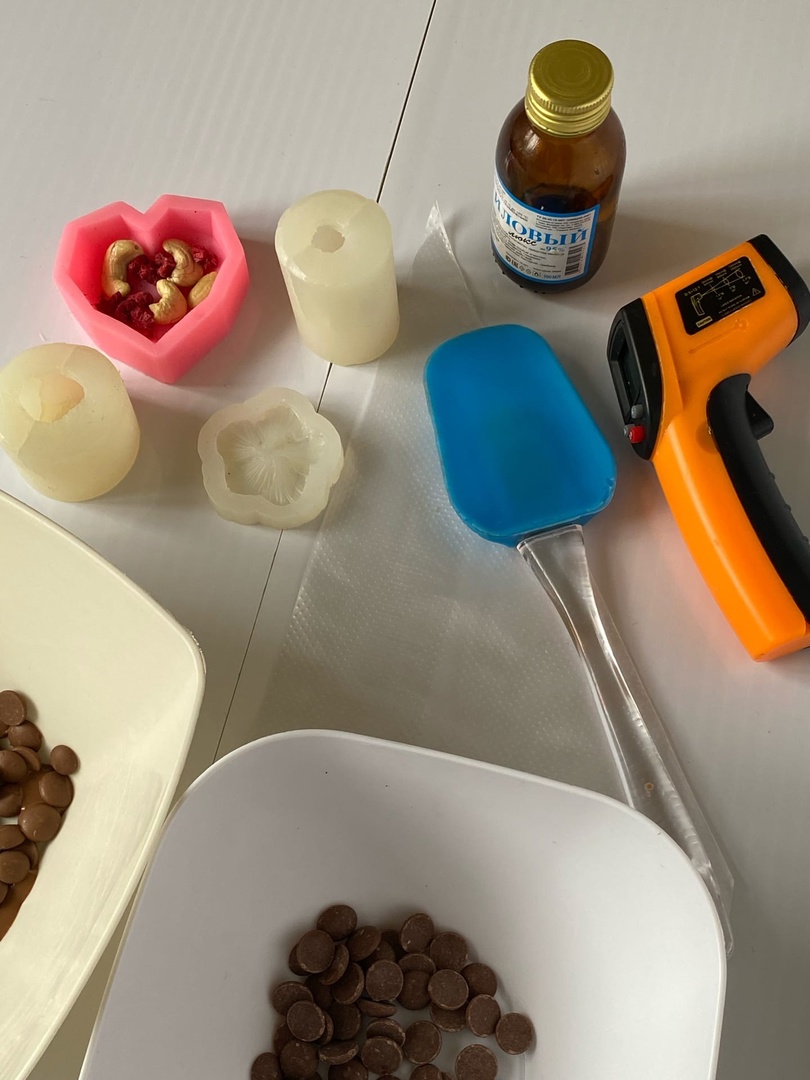 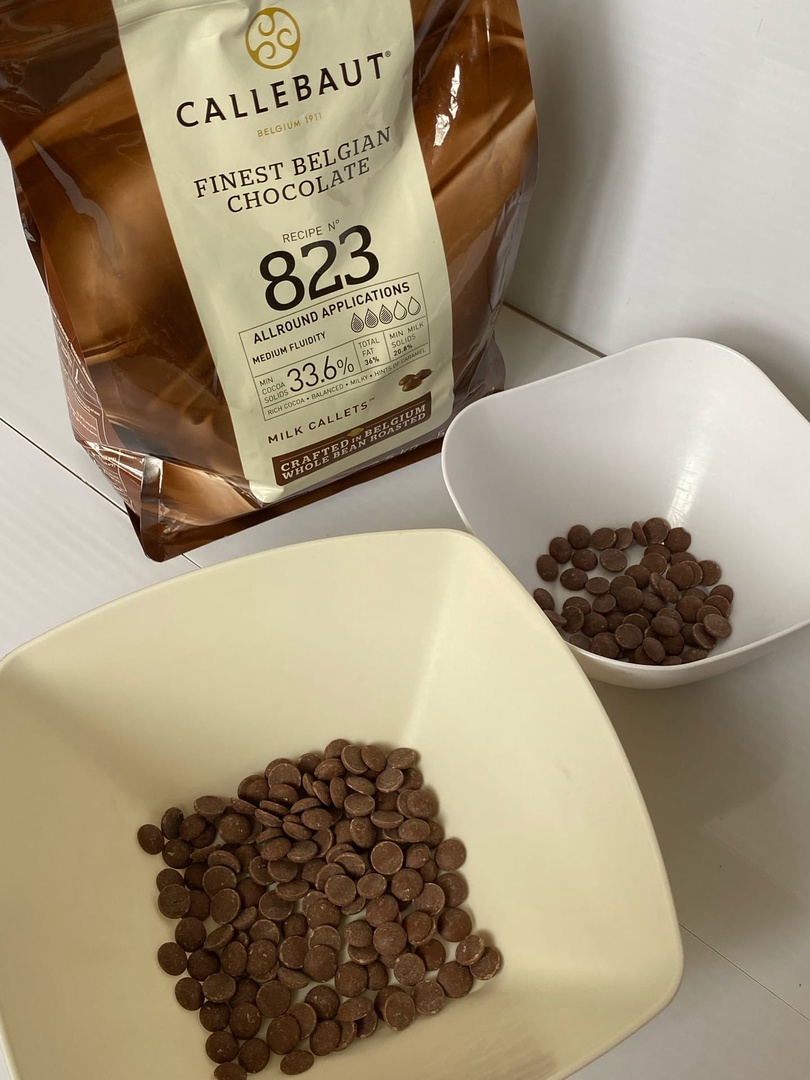 Темперирование шоколада каллетами.
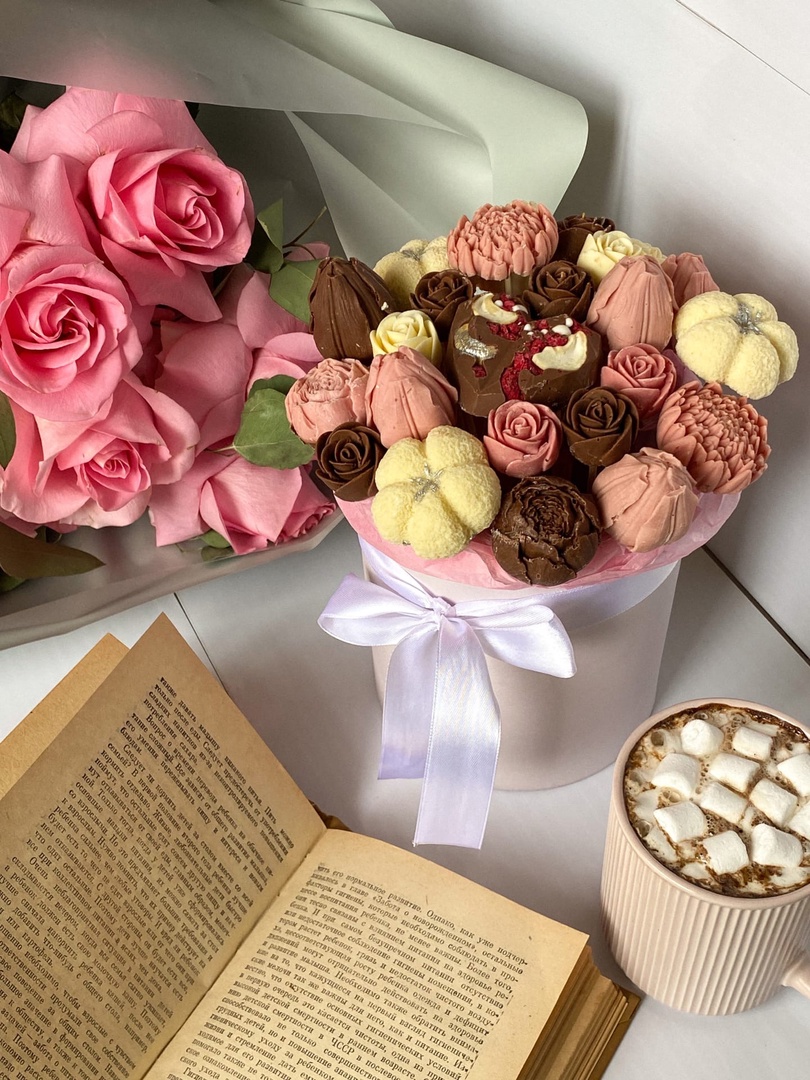 Готовый шоколадный букет:
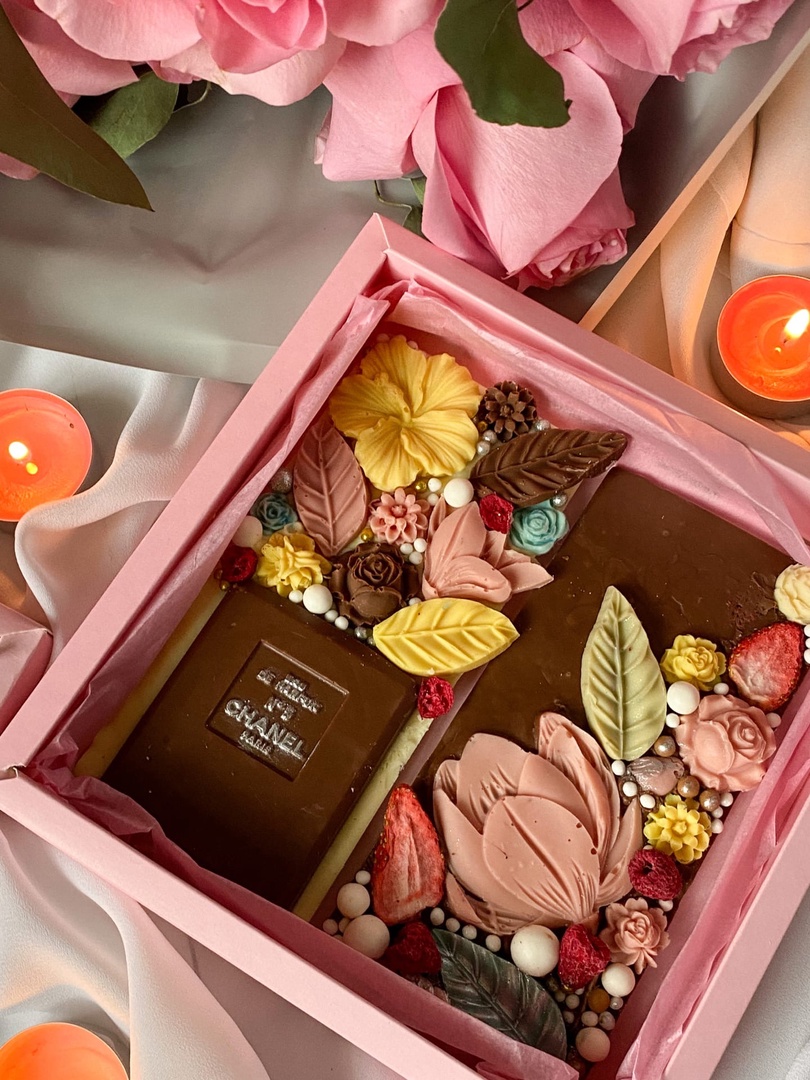 Мои работы:
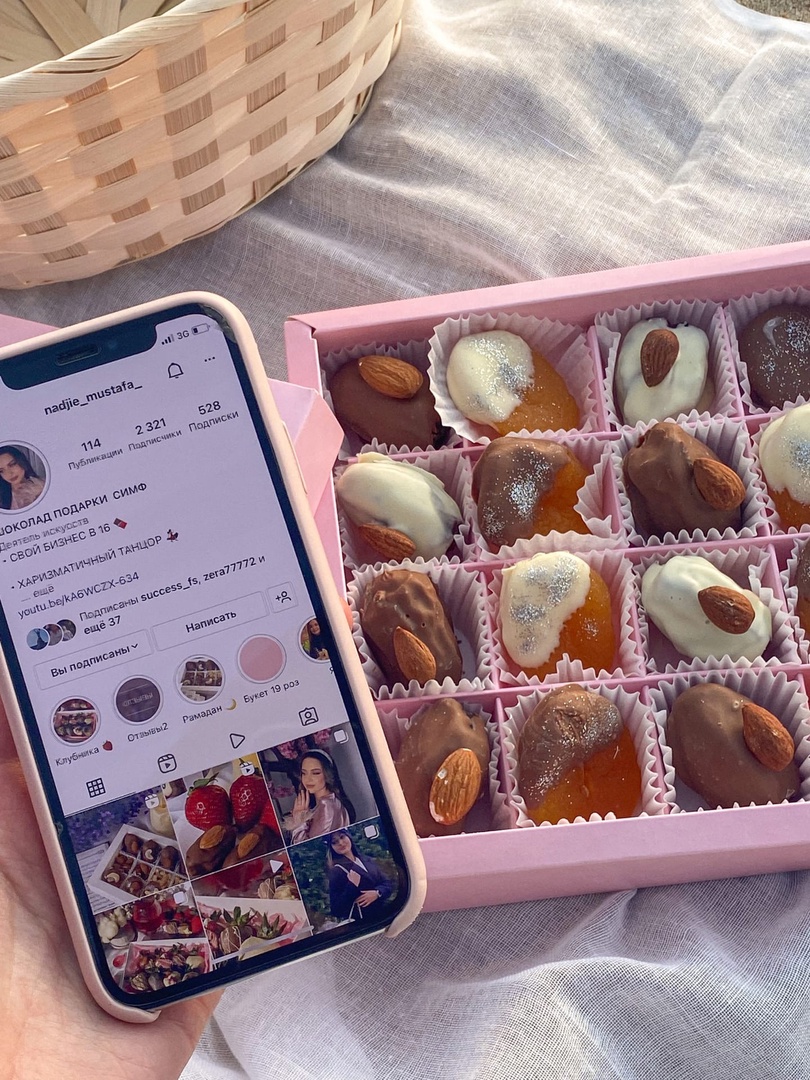 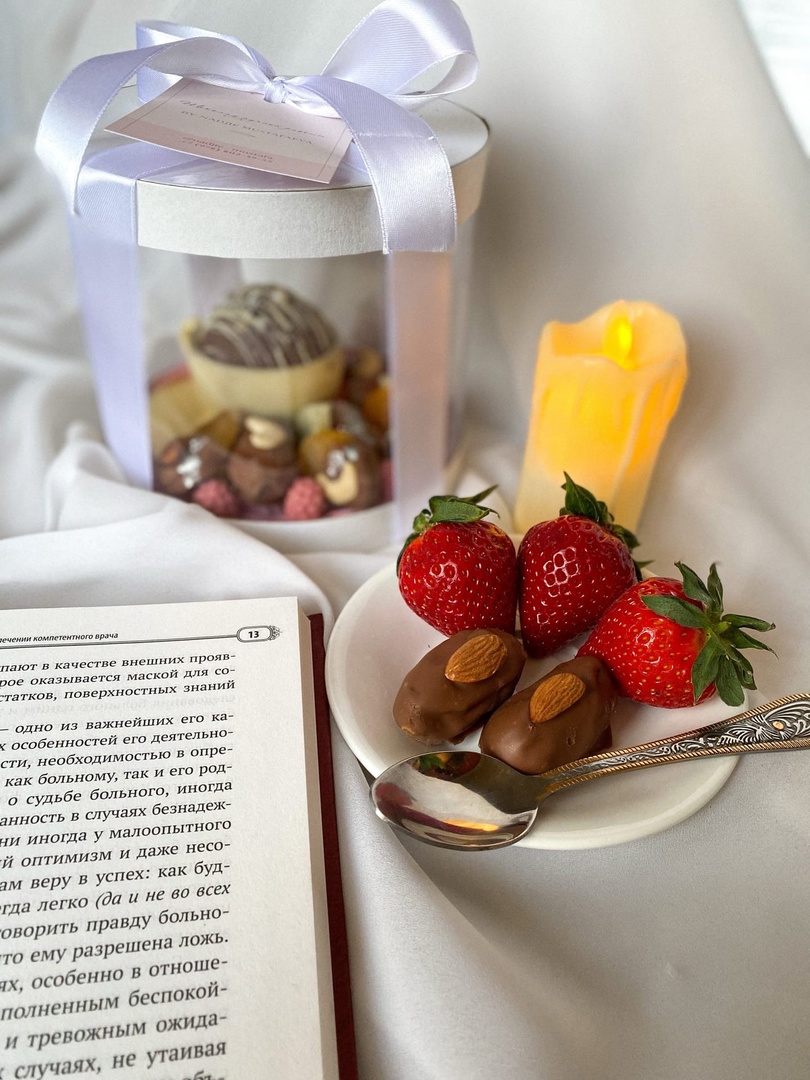 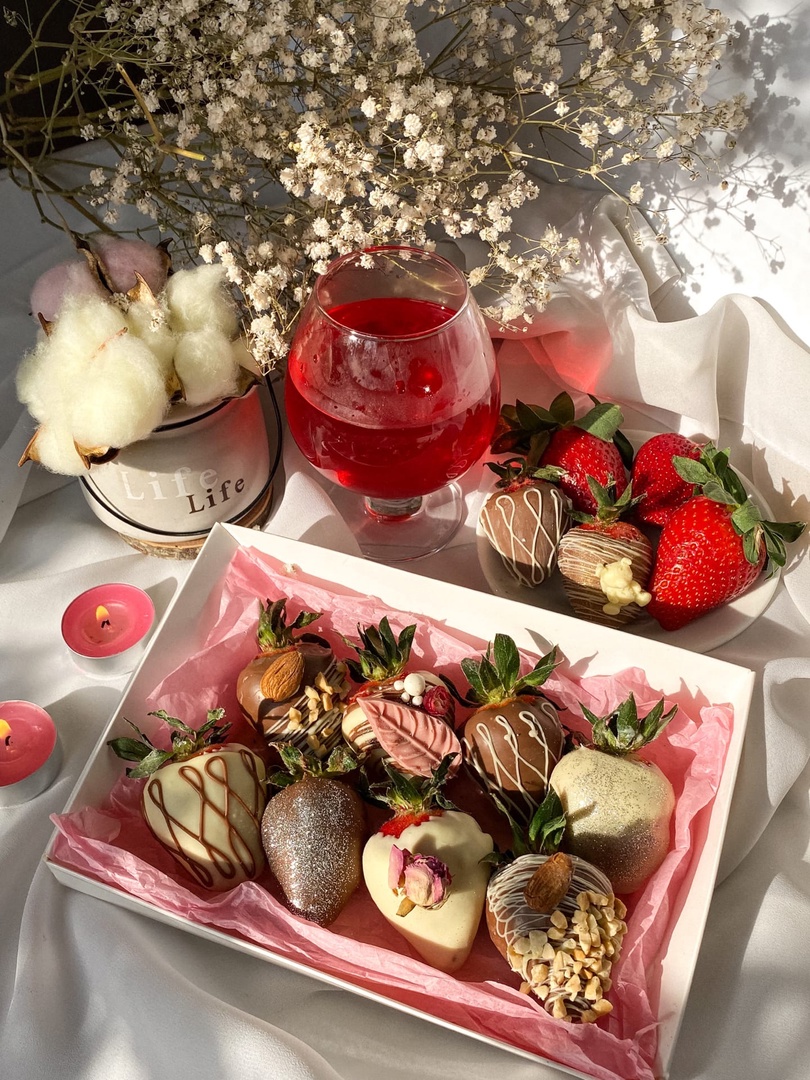 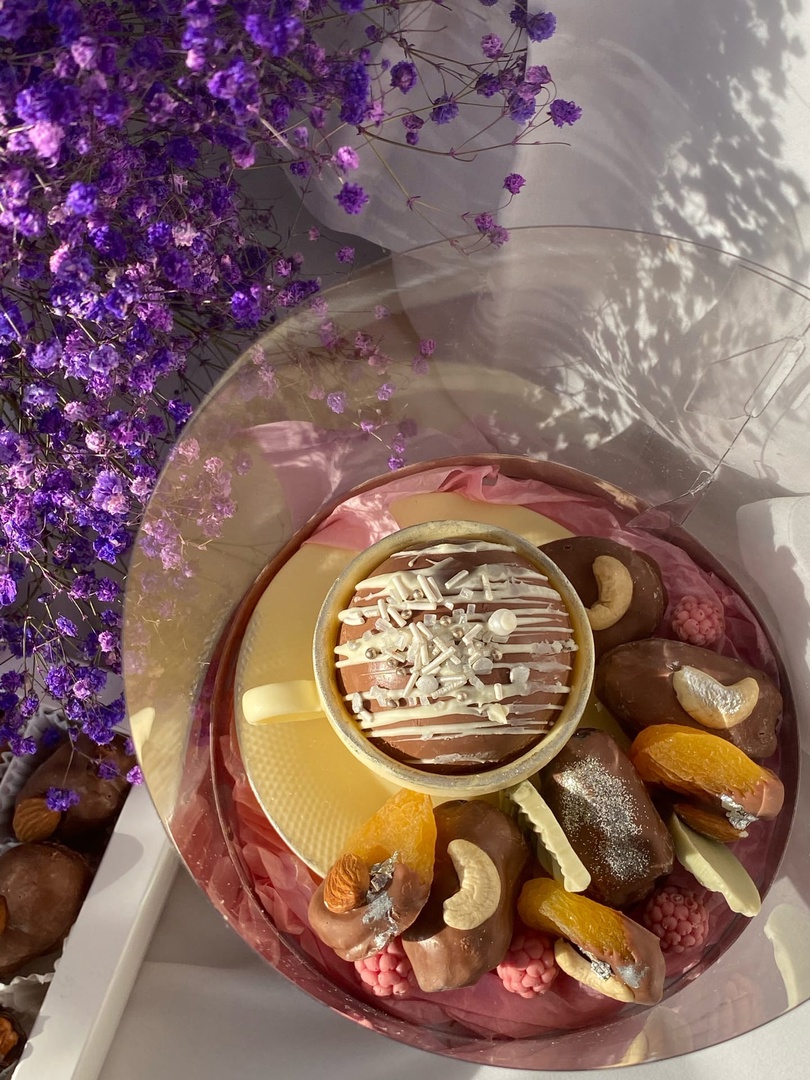 Вывод :
За время выполнения проекта я научилась сбору и обработке информации, разобрала химический состав шоколада , узнала о особенностях выращивания какао бобов и их переработки. Показала поэтапное темперирование - самый важный этап в работе с шоколадом и его прямую связь с химическим составом .
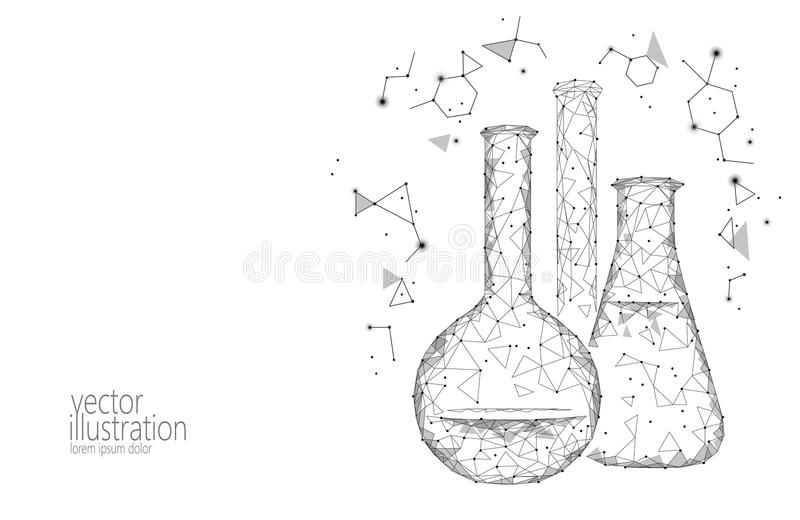 Благодарю за внимание!